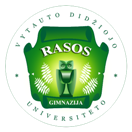 VDU „Rasos“ gimnazija
Sąžiningumo samprata ir sąžiningumo svarba gimnazijos dešimtokų bendruomenėje(Anketinės apklausos rezultatai)
Darbą pristato 10S klasės mokinės: Ugnė Kilikevičiūtė, Viltė Butlerytė



2023 m.
T u r i n y s
Mokiniai, mokytoja.
Darbo tikslas.
Daugiau apie tyrimą.
Kelias iki finišo.
Rezultatų analizė.
Elegs Pitch Deck // 2021
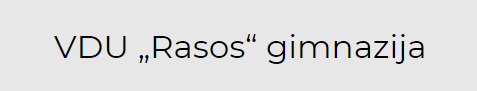 Mokiniai
Agota Bružaitė
Viltė Butlerytė
Eva Čakstaite
Domantas Čeičys
Rugilė Dirvelytė
Gerda Girdauskaitė
Jokūbas Jančauskas
Deimantas Steponavičius
Meda Šimkutė
Areta Šulskytė
Ignas Vaitiliavičius
Elijus Vaizgirdas
Agnė Vindziulytė
Gabrielius Zdanys
Deimantė  Janyšiūtė
Ugnė Kilikevičiūtė
Žemyna Kobiliūtė 
Joris Kunigauskas
Gabija Lapinskaitė
Adrijana Maculevičiūtė
Gabriela Mažintaitė
Žaneta Mickutė
Eglė Motiejūnaitė
Ginta Oržekauskaitė
Elzė Plaušinaitytė
Izabelė Raibekytė
Greta Rakevičiūtė
Ignas Sadauskas
Mokytoja
Neringa Miškinienė
Eines Pitch Deck // 2021
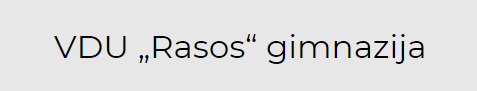 Darbo tikslas:
Išsiaiškinti, ką gimnazijos dešimtų klasių moksleiviams reiškia sąžiningumas, koks gimnazijos dešimtokų požiūris ir atsakas į nesąžiningą elgesį.
E 2021
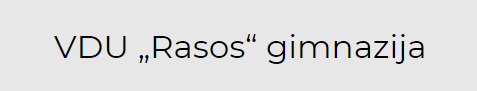 Daugiau apie tyrimą
Darbe naudojami šie metodai:

• Literatūros analizė.

• Anketinė apklausa.

Tyrimas atliktas: nuo 2022-11-09 iki 2022-11-14.

Apkausoje dalyvavo: 79  gimnazijos dešimtų klasių mokiniai.
Eltch Deck // 2021
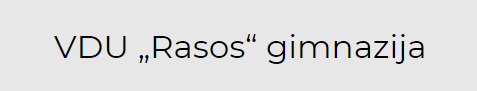 Kelias iki finišo
Idėja
Anketinės apklausos vykdymas
Darbų pasiskirstymas
Darbo rengimas
Rezultatų analizė
Anketos kūrimas
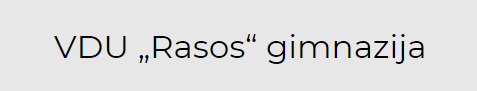 Rezultatų analizė
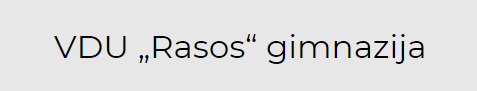 Tyrime dalyvavusių mokinių pasiskirstymas pagal lytį
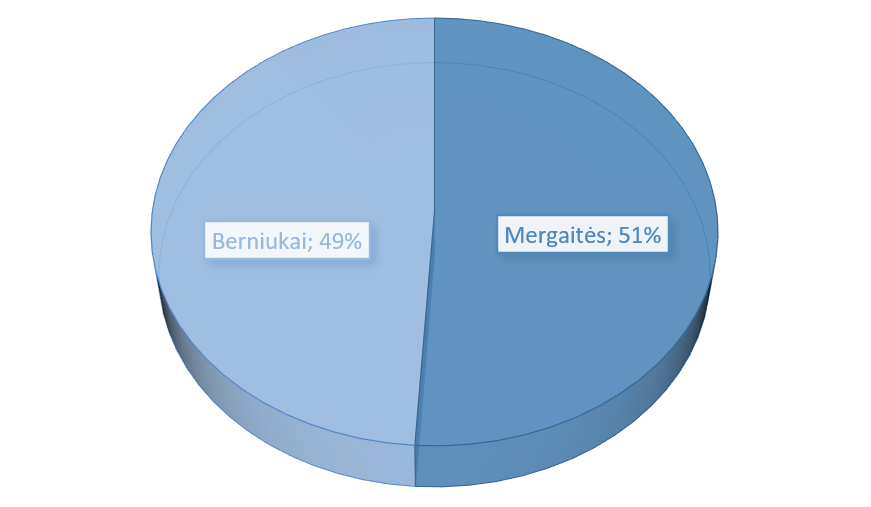 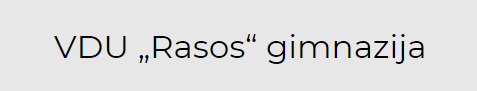 Kaip dešimtokai apibūdina sąžiningą žmogų?
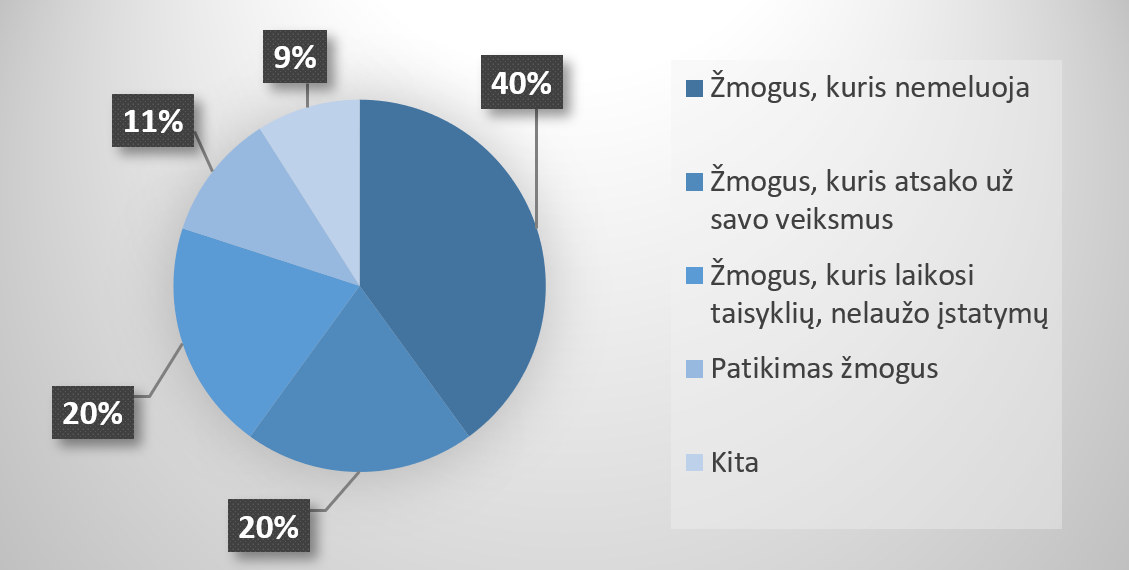 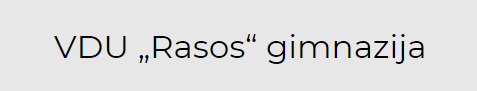 Ar mokyklos mokiniai yra sąžiningi žmonės?
Jūsų nuomone, ar esate sąžiningas žmogus?
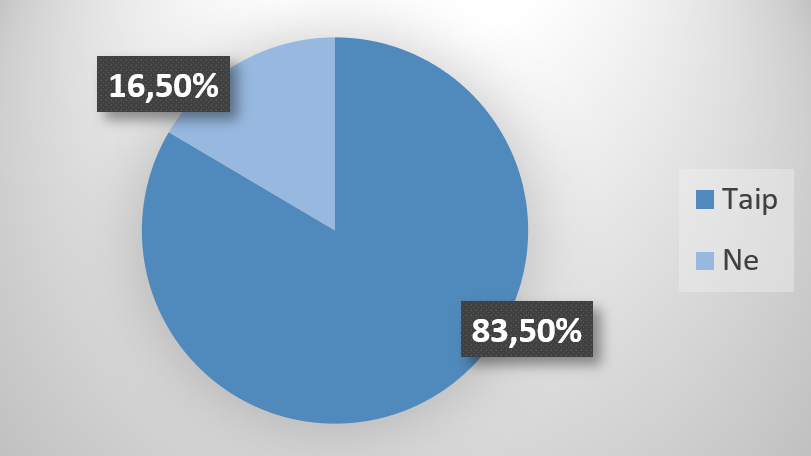 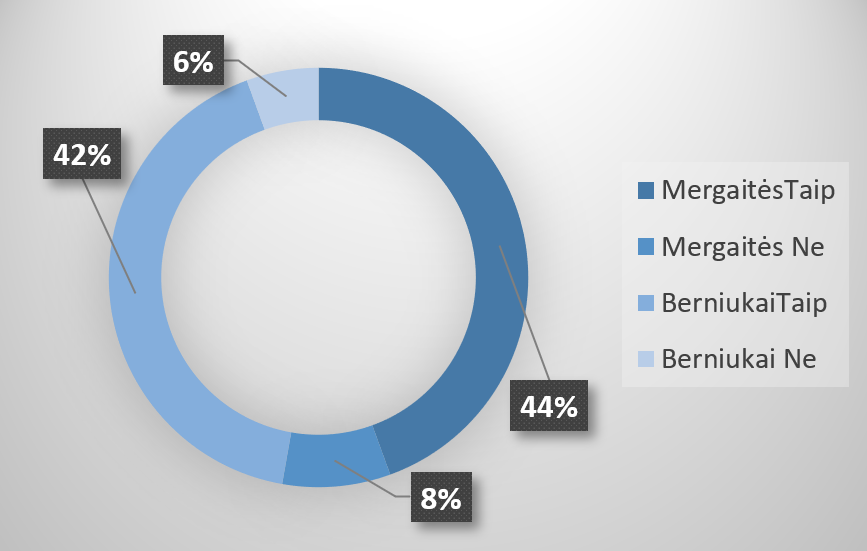 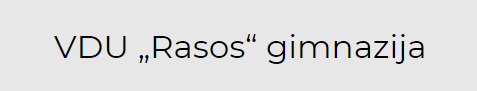 Ar sąžiningumas įtakoja aplinkinius?
Ar aplinka gali įtakoti žmogaus sąžiningumą?
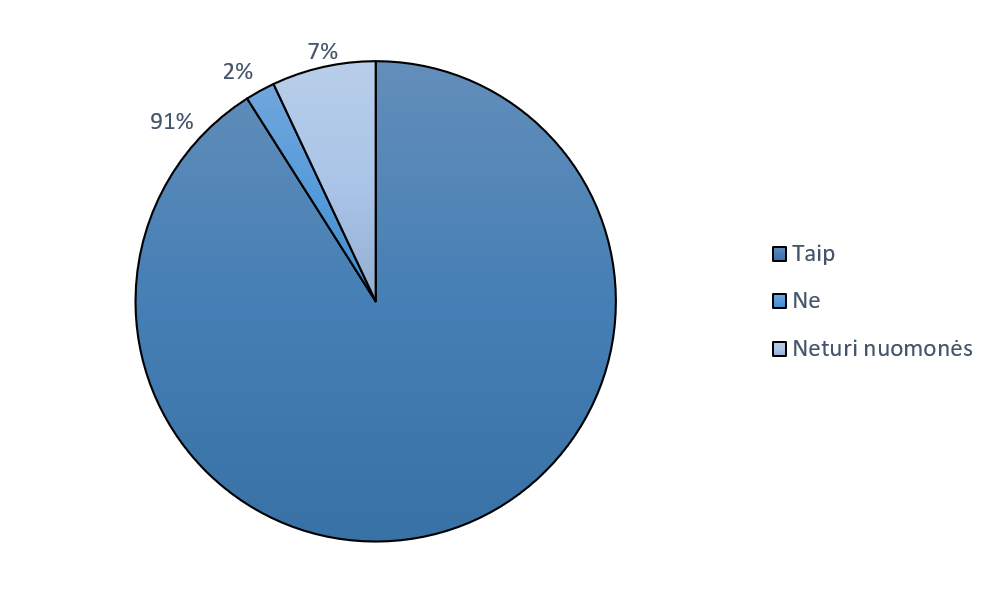 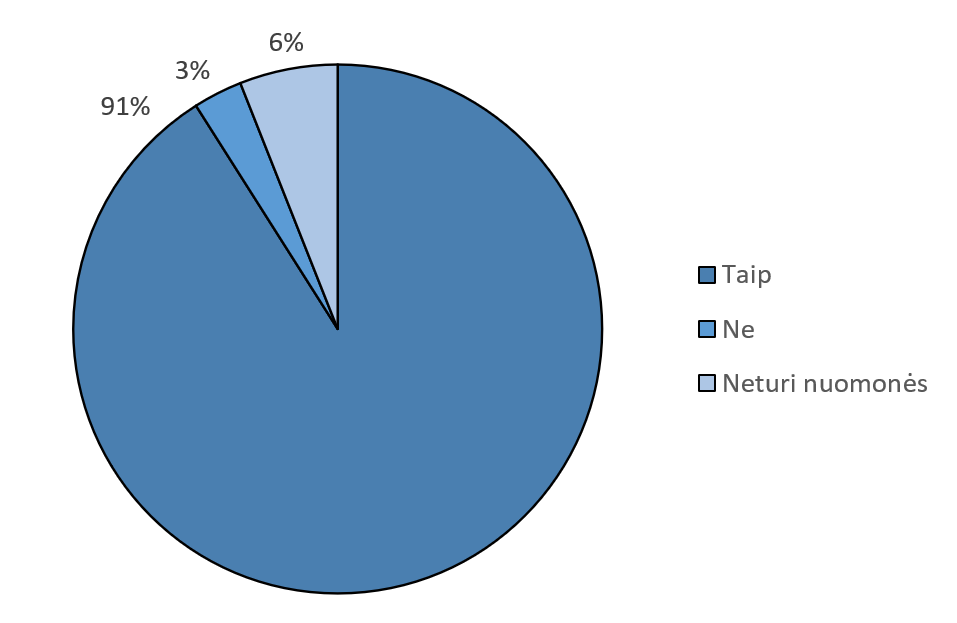 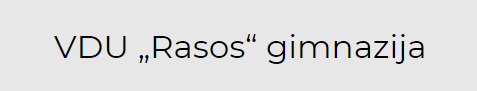 Apklaustųjų mokinių spėjimai, kelinta pagal korupciją pasaulyje yra Lietuva?
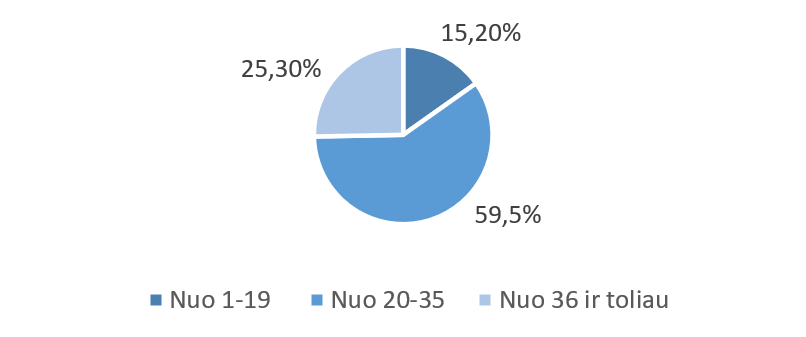 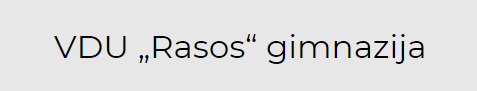 Ką gimnazijos  mokiniai daro, kad Lietuvoje būtų mažiau korupcijos ir nesąžiningumo?
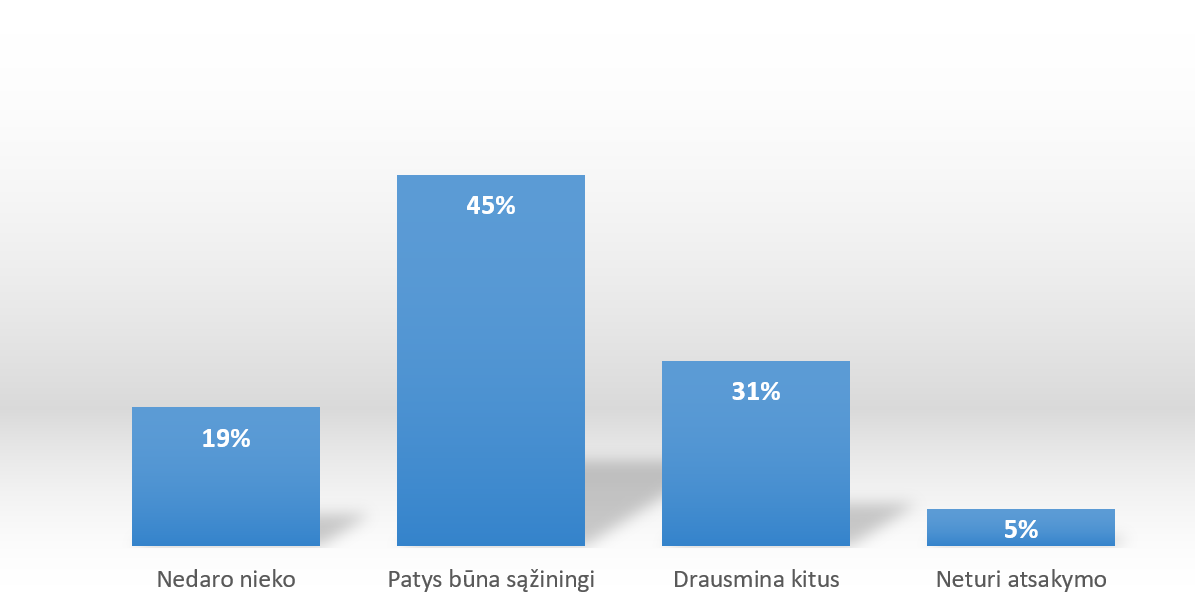 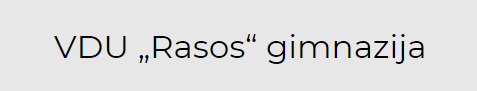 Vienas respondentas į klausimą, ką mokiniai daro, kad Lietuvoje būtų mažiau korupcijos ir nesąžiningumo atsakė labai išsamiai: 
„Nedarau nieko, nes man visi sako, kad patylėčiau, nesikiščiau į kitų gyvenimus ir elgesį, nes tai nėra mano reikalas, todėl prarandu po truputį draugus, nes aš nemeluoju, o visi aplinkui meluoja, kadangi aš esu ne toks kaip visi, nes aš esu aš, o visi kiti bando prie visų pritapti, todėl esu atstumiamas ir yra iš manęs pasišaipoma.“
Kas gimnazijos dešimtokams lemia gyvenimo kokybę bendruomenėje?
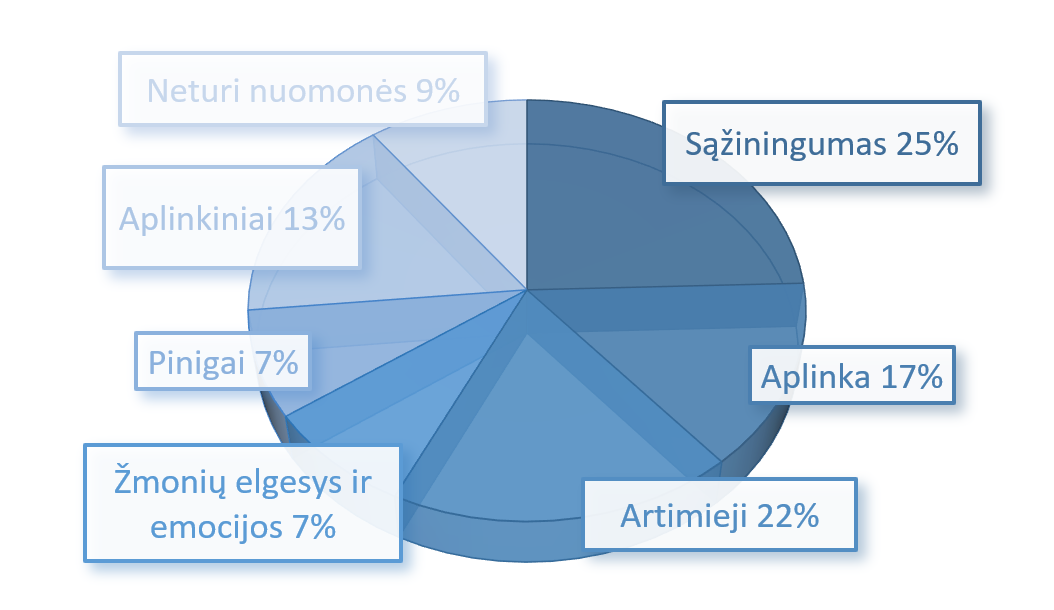 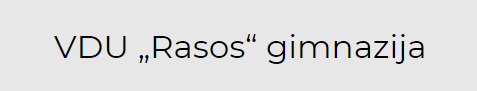 Kodėl korupcija Lietuvoje nemažėja?
Kaip, jūsų nuomone, įtikinti aplinkinius šios problemos aktualumu?
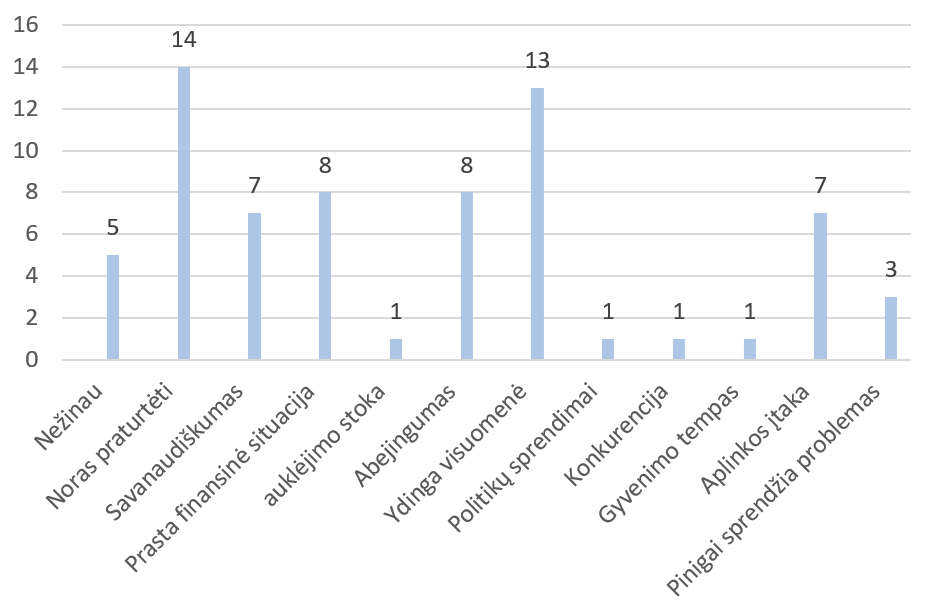 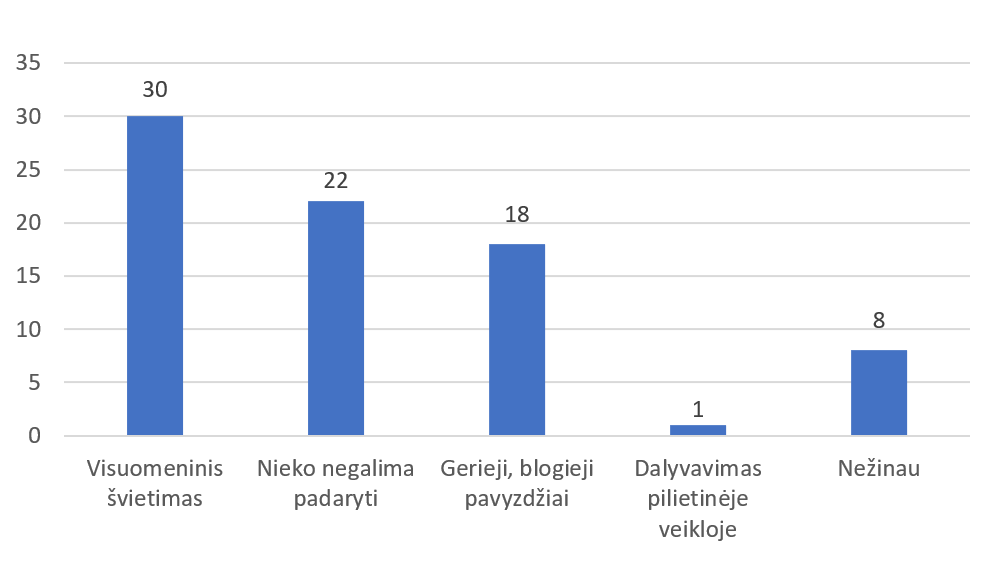 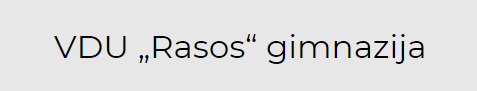 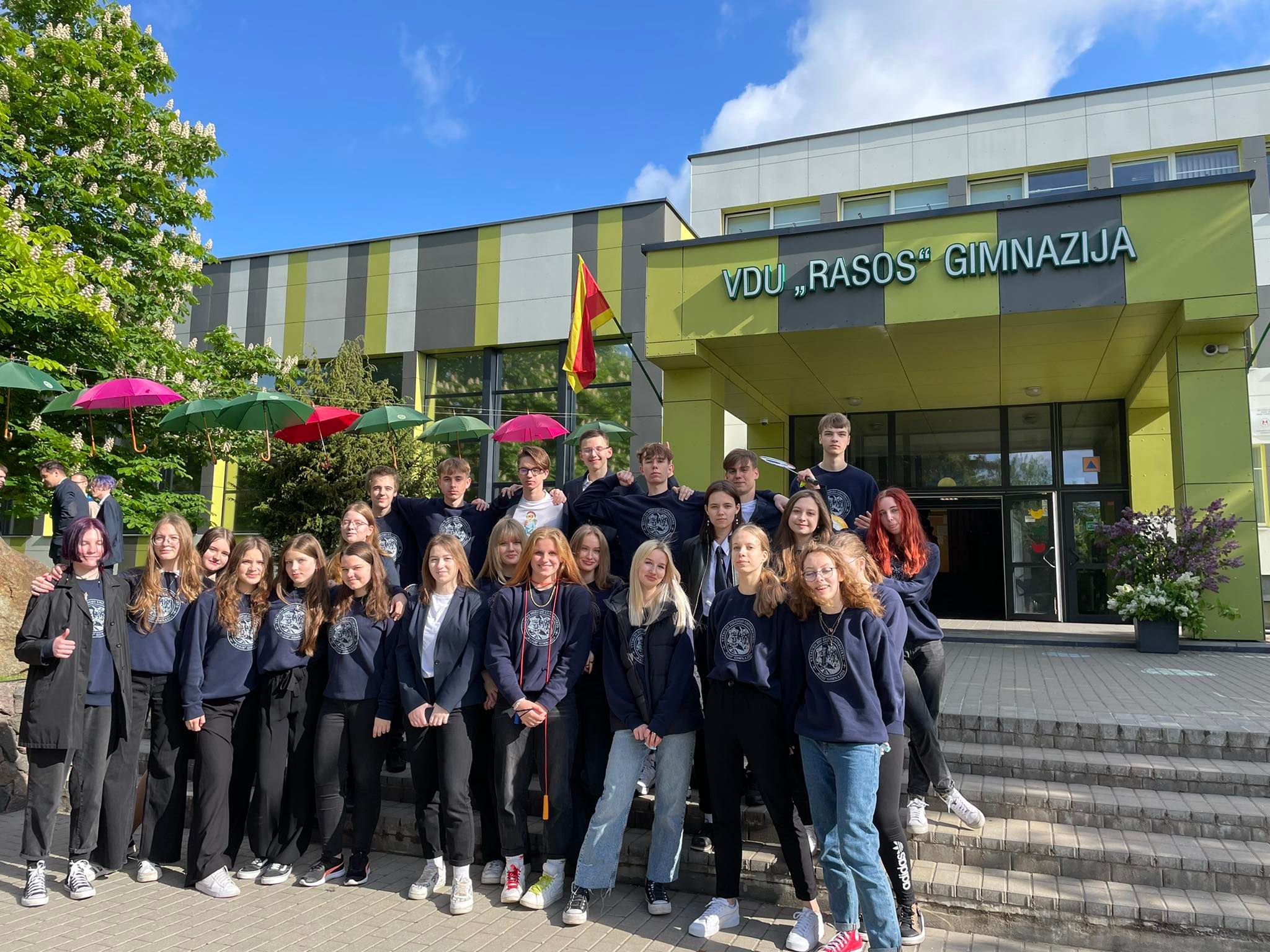 Ačiū
už dėmesį
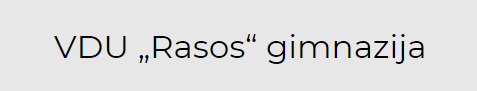